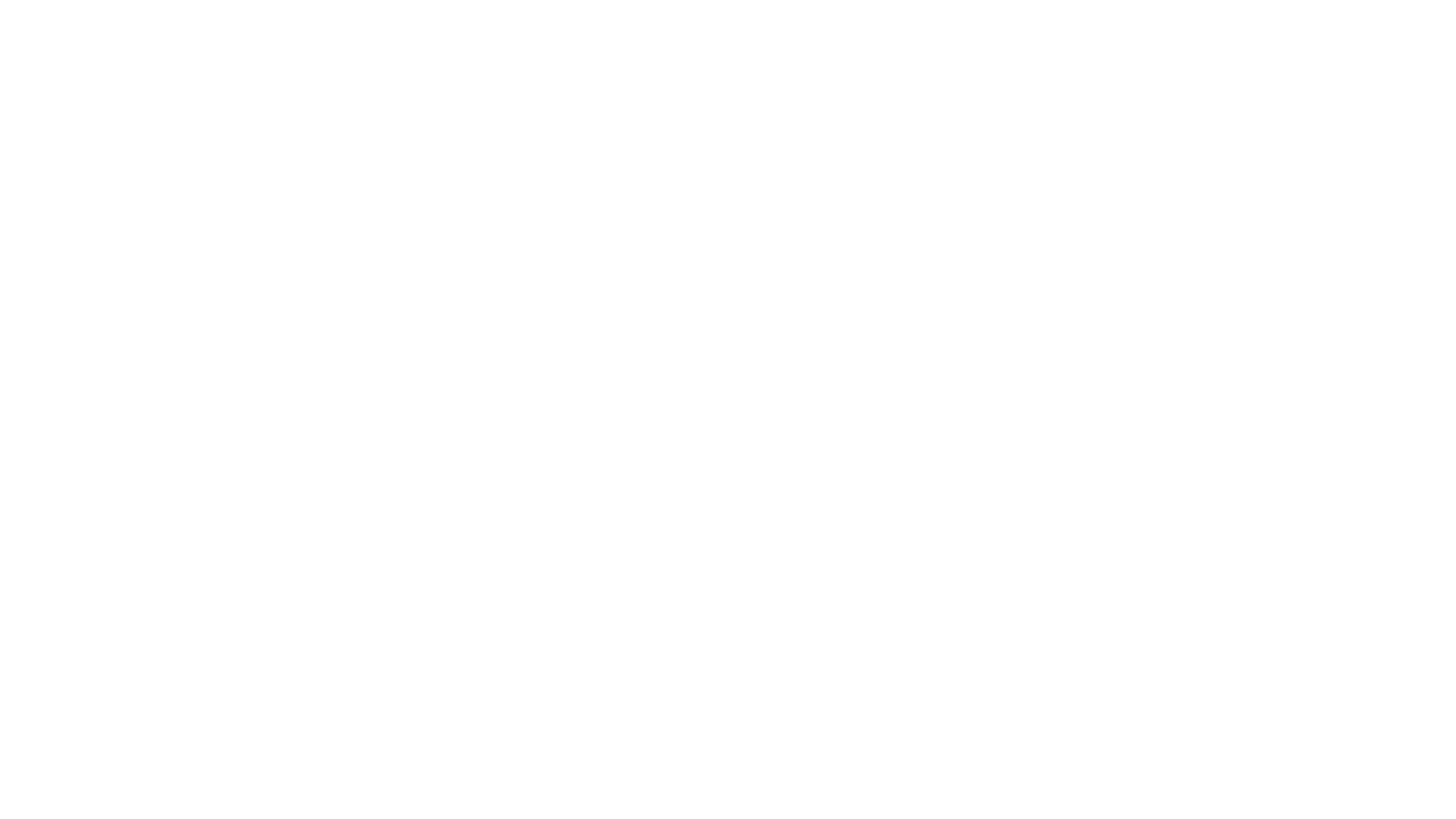 Slave
Deceived 
Lame/Paralyzed 
Homeless 
Orphan
Destitute 
Callous
In need of saving from a fire
Dead
What if this was the person you loved most?
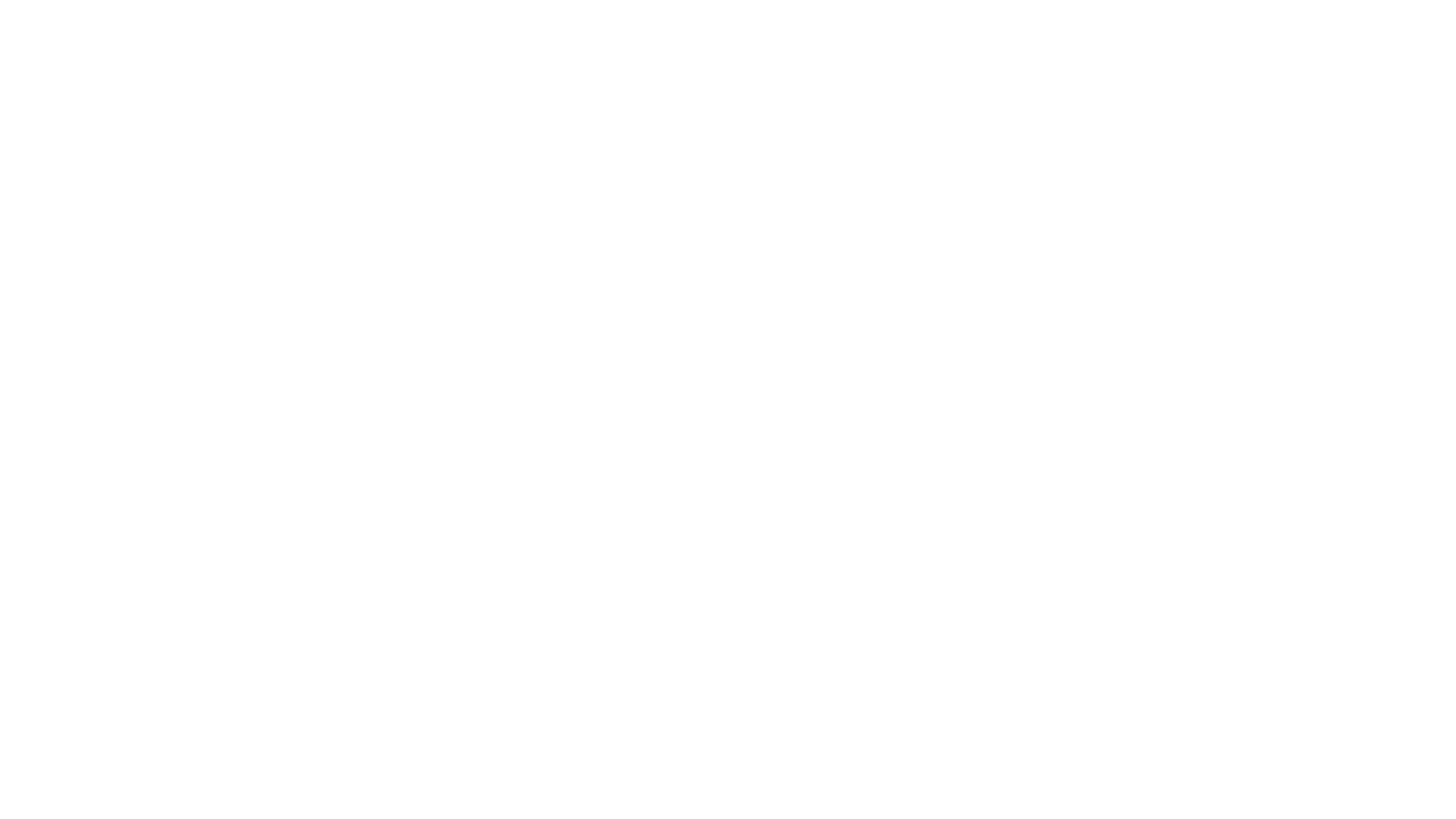 Spiritual slavery (2nd Timothy 2:24-26)
Spiritual deceived (2nd Peter 2:17-19)
Spiritually lame 
Spiritually homeless (2nd Corinthians 5
Spiritual orphans (Ephesians 1:5)
Spiritually destitute (James 1:9-11)
Spiritual callousness (Ephesians 4:17-20)
In need of saving, mercy, and snatching from fire (Jude 22-23)
Spiritual deadness (Ephesians 2:1-3)
Life without God
What if you could see people’s spiritual condition for what it was?
What would change in the relationship with them?
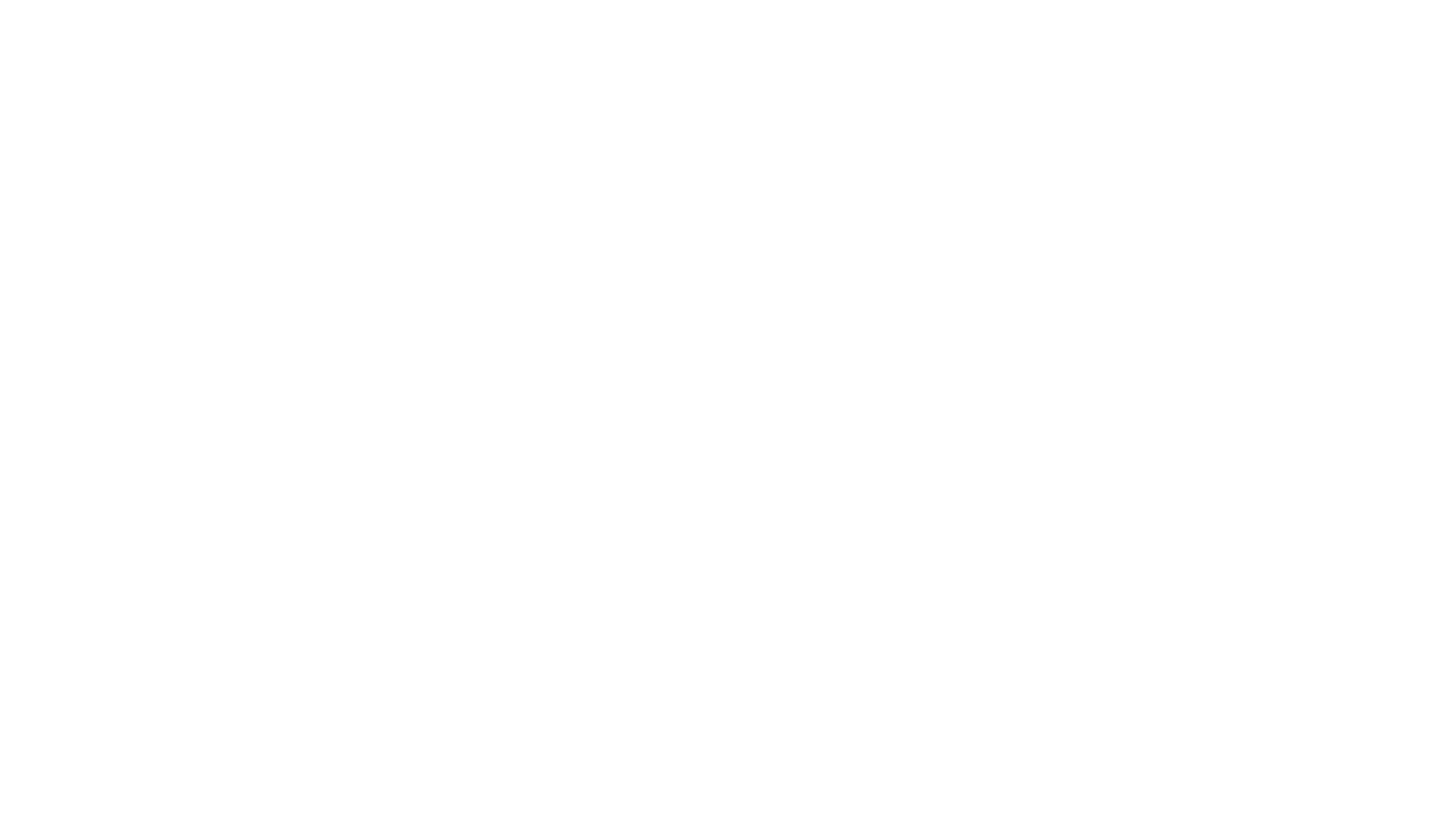 What do you do when those you love, don’t love God?
Learning to see people the way God does
Express what you feel to people about where people are
1 I am telling the truth in Christ, I am not lying, my conscience testifies with me in the Holy Spirit, 2 that I have great sorrow and unceasing grief in my heart. 3 For I could wish that I myself were accursed, separated from Christ for the sake of my brethren, my kinsmen according to the flesh, 4 who are Israelites, to whom belongs the adoption as sons, and the glory and the covenants and the giving of the Law and the temple service and the promises, 5 whose are the fathers, and from whom is the Christ according to the flesh, who is over all, God blessed forever. Amen. 6 But it is not as though the word of God has failed.
Romans 9:1-6a
Learning to see people the way God does
Express what you feel to people about where people are
Don’t get jaded by emotions/feelings
1 I am telling the truth in Christ, I am not lying, my conscience testifies with me in the Holy Spirit, 2 that I have great sorrow and unceasing grief in my heart. 3 For I could wish that I myself were accursed, separated from Christ for the sake of my brethren, my kinsmen according to the flesh, 4 who are Israelites, to whom belongs the adoption as sons, and the glory and the covenants and the giving of the Law and the temple service and the promises, 5 whose are the fathers, and from whom is the Christ according to the flesh, who is over all, God blessed forever. Amen. 6 But it is not as though the word of God has failed.
Romans 9:1-6a
Learning to see people the way God does
Express what you feel to people about where people are
Don’t get jaded by emotions/feelings
1 Brethren, my heart’s desire and my prayer to God for them is for their salvation. 2 For I testify about them that they have a zeal for God, but not in accordance with knowledge. 3 For not knowing about God’s righteousness and seeking to establish their own, they did not subject themselves to the righteousness of God. 4 For Christ is the end of the law for righteousness to everyone who believes.
Romans 10:1-4
Learning to see people the way God does
Express what you feel to people about where people are
Don’t get jaded by emotions/feelings
Don’t disassociate yourself from people
1 I am telling the truth in Christ, I am not lying, my conscience testifies with me in the Holy Spirit, 2 that I have great sorrow and unceasing grief in my heart. 3 For I could wish that I myself were accursed, separated from Christ for the sake of my brethren, my kinsmen according to the flesh, 4 who are Israelites, to whom belongs the adoption as sons, and the glory and the covenants and the giving of the Law and the temple service and the promises, 5 whose are the fathers, and from whom is the Christ according to the flesh, who is over all, God blessed forever. Amen. 6 But it is not as though the word of God has failed.
Romans 9:1-6a
Learning to see people the way God does
Express what you feel to people about where people are
Don’t get jaded by emotions/feelings
Don’t disassociate yourself from people
1 I say then, God has not rejected His people, has He? May it never be! For I too am an Israelite, a descendant of Abraham, of the tribe of Benjamin. 2 God has not rejected His people whom He foreknew. Or do you not know what the Scripture says in the passage about Elijah, how he pleads with God against Israel? 
14 if somehow I might move to jealousy my fellow countrymen and save some of them. 15 For if their rejection is the reconciliation of the world, what will their acceptance be but life from the dead?
Romans 11:1-2, 14-15
Learning to see people the way God does
Express what you feel about where people are
Don’t get jaded by emotions/feelings
Don’t disassociate yourself from people
Have a greater sense of urgency
3 For I could wish that I myself were accursed, separated from Christ for the sake of my brethren, my kinsmen according to the flesh. 
1 Brethren, my heart’s desire and my prayer to God for them is for their salvation. 
14 if somehow I might move to jealousy my fellow countrymen and save some of them.
23 And they also, if they do not continue in their unbelief, will be grafted in, for God is able to graft them in again.
Romans 9:3; 10:1; 11:14, 23
Learning to see people the way God does
Express what you feel about where people are
Don’t get jaded by emotions/feelings
Don’t disassociate yourself from people
Have a greater sense of urgency
Prioritize the appropriate nature of the relationship
3 For I could wish that I myself were accursed, separated from Christ for the sake of my brethren, my kinsmen according to the flesh, 4 who are Israelites 
 8 That is, it is not the children of the flesh who are children of God, but the children of the promise are regarded as descendants.
Romans 9:3-4, 8
Learning to see people the way God does
Express what you feel about where people are
Don’t get jaded by emotions/feelings
Don’t disassociate yourself from people
Have a greater sense of urgency
Prioritize the appropriate nature of the relationship
Learning to see people the way God does
Express what you feel about where people are
Don’t get jaded by emotions/feelings
Don’t disassociate yourself from people
Have a greater sense of urgency
Prioritize the appropriate nature of the relationship
When those you love don’t love God…
See them with God’s eyes. 
Take advantage of every opportunity you have with them. 
Seek to save the soul, not the relationship. 
Continue to love them.